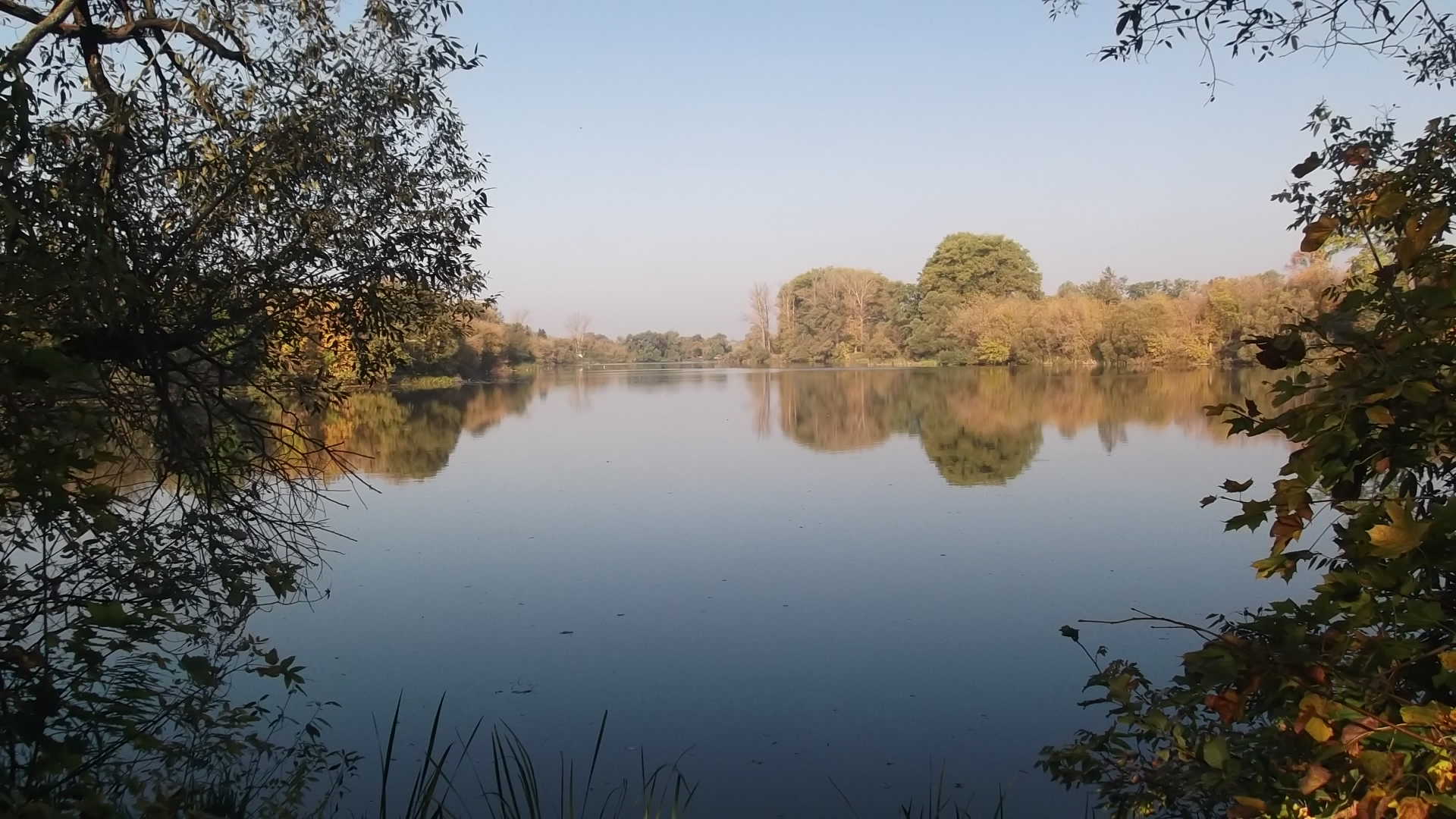 ПРОЕКТ 
«Бюджет для граждан» по исполнению бюджета муниципального образования «Первоавгустовский сельсовет»  Дмитриевского района Курской области за 2022 год
Уважаемые жители муниципального образования «Первоавгустовский сельсовет»!
В соответствии с Бюджетным посланием Президента Российской Федерации В. В. Путина Федеральному собранию от 21апреля 2021 года, в целях реализации принципа прозрачности и открытости бюджета и информирования жителей о расходовании средств бюджета разработана брошюра Проект «Бюджета для граждан» по исполнению бюджета за 2022 год. 
 Представленная в ней информация позволит гражданам составить представление об источниках формирования доходов бюджета муниципального образования, направлениях расходования бюджетных средств в 2022 году и сделать выводы об эффективности использования бюджетных средств. 
Администрация МО «Первоавгустовский сельсовет», публикуя брошюру Проект «Бюджета для граждан» по исполнению бюджета за 2022 год, надеется на заинтересованное внимание жителей муниципального образования к процессу исполнения бюджета.


Глава Первоавгустовского сельсовета 
Дмитриевского района Курской области 
А.В.Бушин
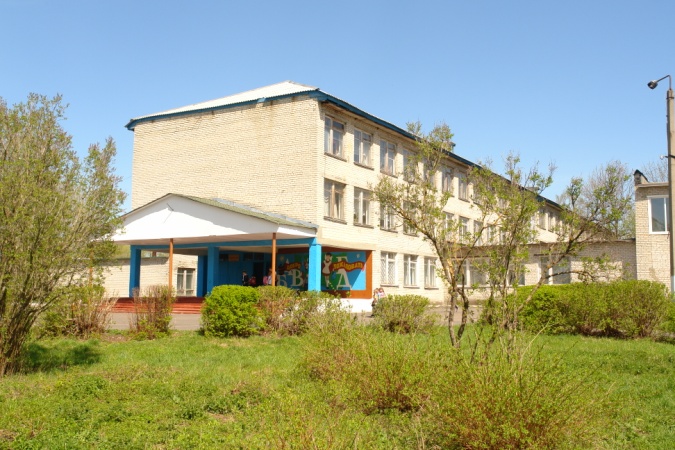 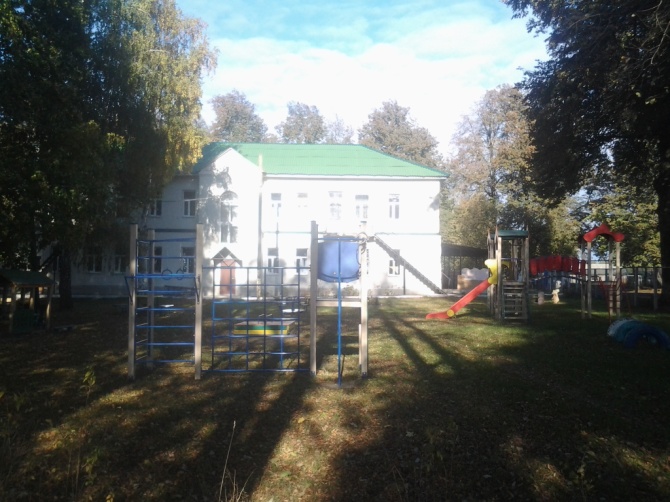 Показатели исполнения доходов бюджета МО «Первоавгустовский сельсовет» Дмитриевского района Курской области за 2022 год (рублей)
Основные параметры бюджета  МО «Первоавгустовский сельсовет» Дмитриевского района Курской областиза 2022 год (рублей)
Расходы 22396006,21
Доходы
18339146,53
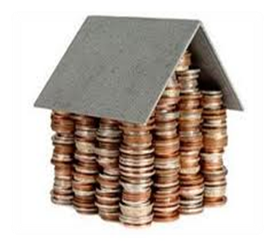 Дефицит   
4056859,68
Структура налоговых и неналоговых поступлений в бюджет МО «Первоавгустовский сельсовет» Дмитриевского района Курской области за 2022 году
Показатели исполнения расходов бюджета МО «Первоавгустовский сельсовет» Дмитриевского района Курской области за 2022 год (рублей)
Структура расходов  МО «Первоавгустовский сельсовет» Дмитриевского района Курской области за 2021 год
Безвозмездные поступления МО «Первоавгустовский сельсовет» Дмитриевского района Курской области в 2022 году (рублей)
Дотации
1521515,00
Итого безвозмездных поступлений 10550216,16
Субсидии
7628203,16
Субвенции
97989,00
Иные межбюджетные трансферты
1302509,00
Спасибо за внимание!
 
Администрация Первоавгустовского сельсовета Дмитриевского района Курской области 
Наш адрес: 307510 Курская область
 Дмитриевский район 
п.Первоавгустовский, ул.Комсомольская,38 
Телефон/факс: 8(47150) 9-93-67 
Адрес электронной почты: possoviet@mail.ru